Summer Academy
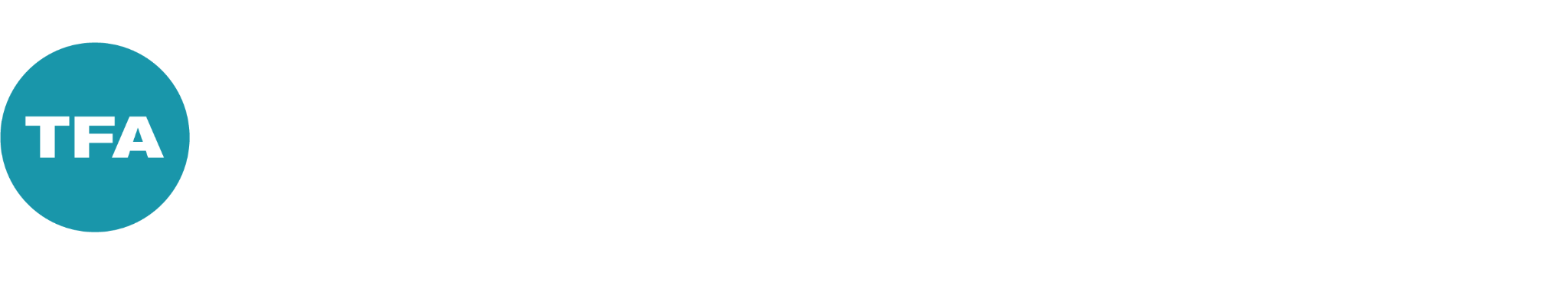 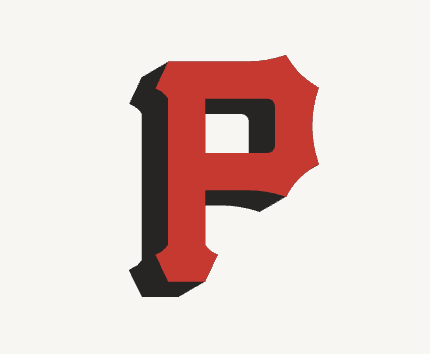 © 2023 Teach For America, Inc. All rights reserved. Distribution or any reproduction is strictly prohibited. For more information, contact Teach For America.
[Speaker Notes: If you’d like to access the deck template to add new slides, locate the Pre-Service 2023 deck template here.]
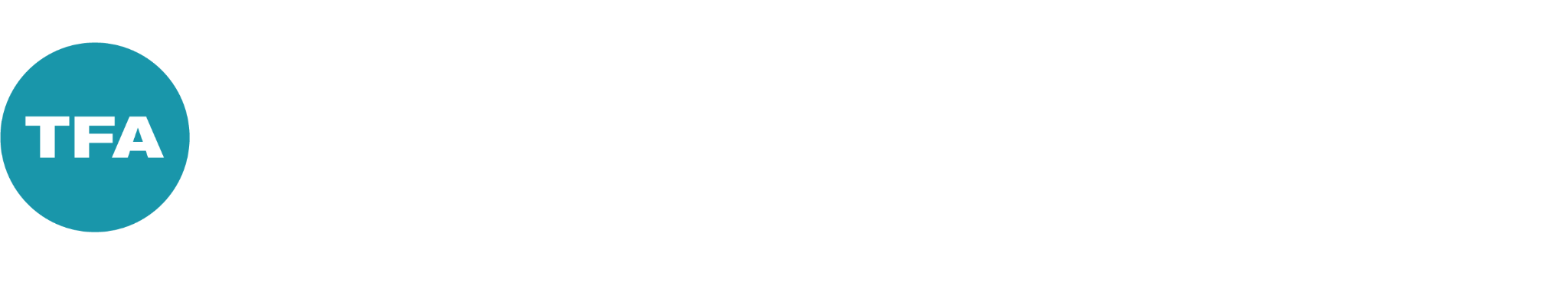 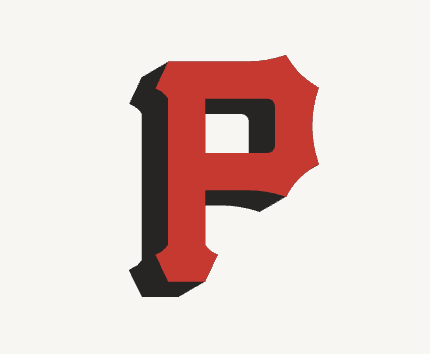 Summer Academy Purpose
Summer Academy is as a co-created summer experience between Payette School District and TFA Idaho offering students additional quality learning hours, exploration of their futures and fosters a community of growth and development for novice teachers, mentors, summer school staff, and students.
‹#›
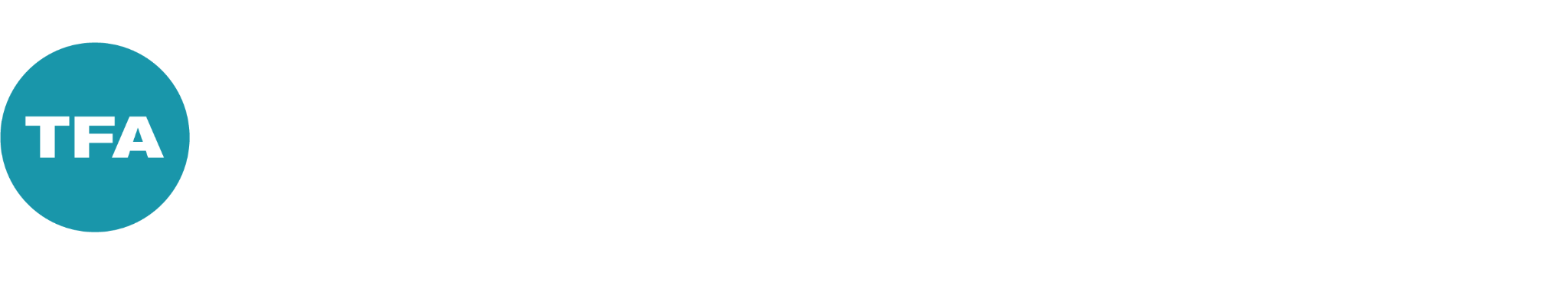 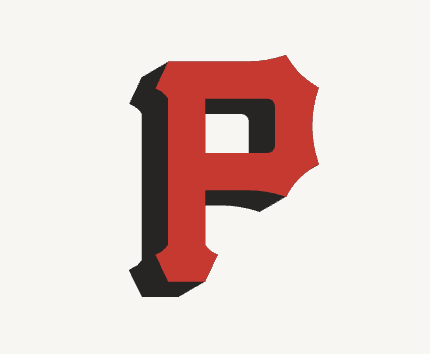 Summer Academy Purpose
Summer Academy is as a co-created summer experience between Payette School District and TFA Idaho offering students additional quality learning hours, exploration of their futures and fosters a community of growth and development for novice teachers, mentors, summer school staff, and students.
Additional Quality Learning Hours: 
120 students will receive an additional 60 hours of quality learning hours by participating in Summer Academy
Courses will use the National Summer School Initiative curriculum designed for accelerated learning that will support students to thrive in the next grade-level
‹#›
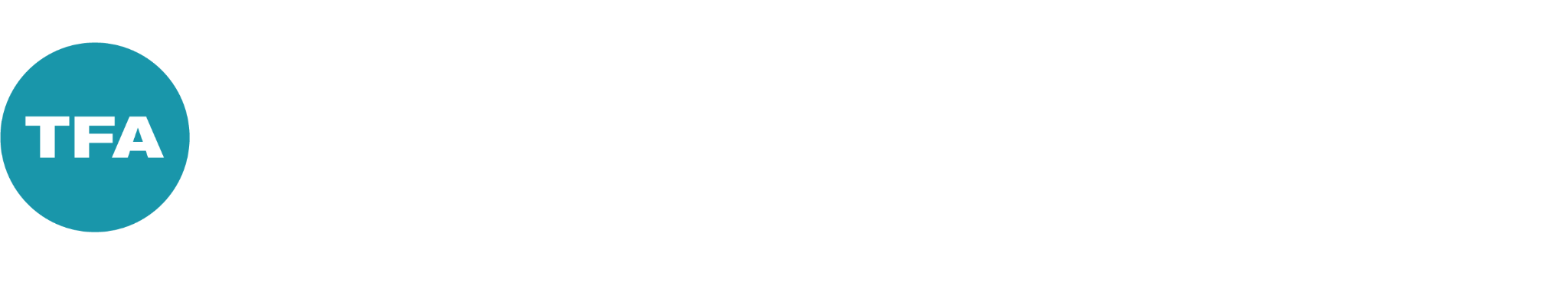 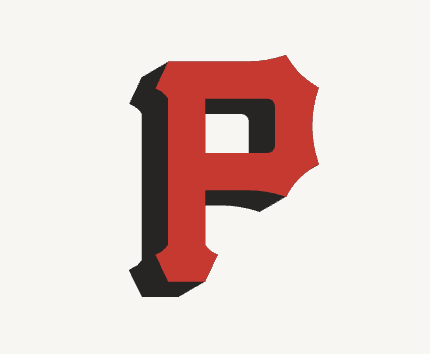 Summer Academy Purpose
Summer Academy is as a co-created summer experience between Payette School District and TFA Idaho offering students additional quality learning hours, exploration of their futures and fosters a community of growth and development for novice teachers, mentors, summer school staff, and students.
Exploration of Students Futures: 
Learning experiences are aligned with and useful for students futures
Project based learning design will be focused on students ability to explore their futures and/or career interests
Subgroup of students participating in “Future Shock” where students will be able to identify unique strengths, skillsets, and interests to support them identifying interests and relevant fields/careers to explore.
‹#›
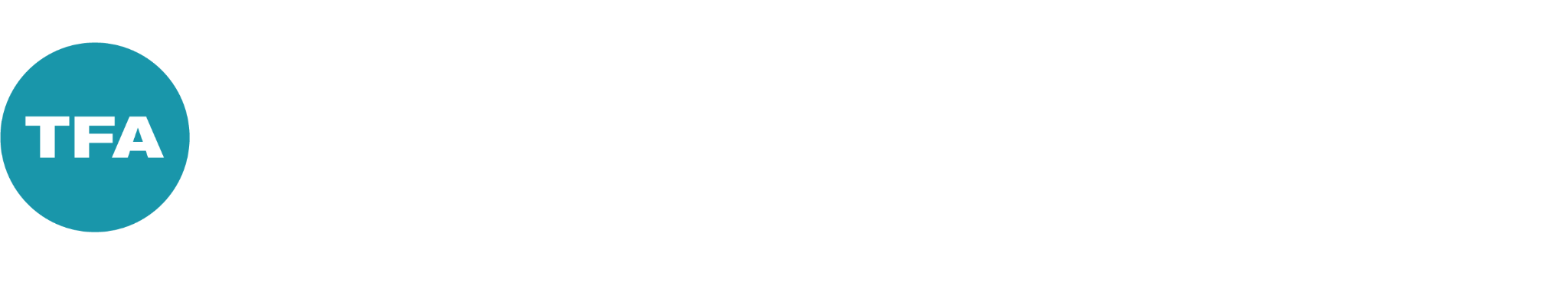 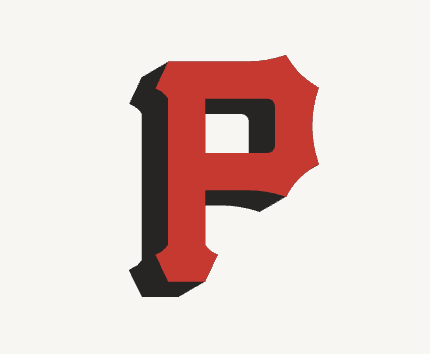 Summer Academy Purpose
Summer Academy is as a co-created summer experience between Payette School District and TFA Idaho offering students additional quality learning hours, exploration of their futures and fosters a community of growth and development for novice teachers, mentors, summer school staff, and students.
Community of growth and development
Daily morning meetings to align and facilitate school day
Ecosystems of support for novice teacher with assigned Mentor and Teacher Coach 
Mentor and Teacher Coach partnership to align and direct development of teacher
Community practice of feedback
‹#›
Summer Academy Outcomes
‹#›
Data Measuring Outcomes
‹#›
[Speaker Notes: PSD agreeance to how we will measure student impact
What are we tracking? 
Details of data collection and analysis (CMs weekly on Fridays)]
Teach For America
Payette SD
Program manager
Tracy Sedano
TFA Idaho Lead
Marci Holcomb
PSD Lead
School Site Lead
Adam Schasel
School Site Director
Jacob Williams
Site Principal (HS)
Amanda Smith
Site Principal (MS)
Marci Holcomb
Site Principal (Elem)
Mardine Olsen
Mentor
Courtney Hildebrand
Mentor
Tara Wang
Operations Specialist
Amber Switzer
Mentor
Directly supporting teachers
Emily McLeod
Teacher Coach
Alyssa Rudikoff
Teacher Coach
Jared Frye
Mentor
Mentor
Abbigail Jones
Mentor
Students/
Special Projects
Aditi Garge, Seth Trudeau, Yusif Ahmad
Future Shock + PBL
Ryan Haren
Mentor
Teach For America
National TFA
Amanda Kanekuni Martinez
MD, Ops
Tracy Sedano
TFA Idaho Lead
Hillary Blunt
Huddle Chair 5
Direct support
Adam Schasel
School Site Director
Jesus Vazequez
DEI-F
x
Content Facilitators
Direct support
Tara Wang
Operations Specialist
X
Lesson Planning Specialist
Emily McLeod
Teacher Coach
Alyssa Rudikoff
Teacher Coach
Collaborate to strengthen CM learning, practices, and growth
Corps Member Experience
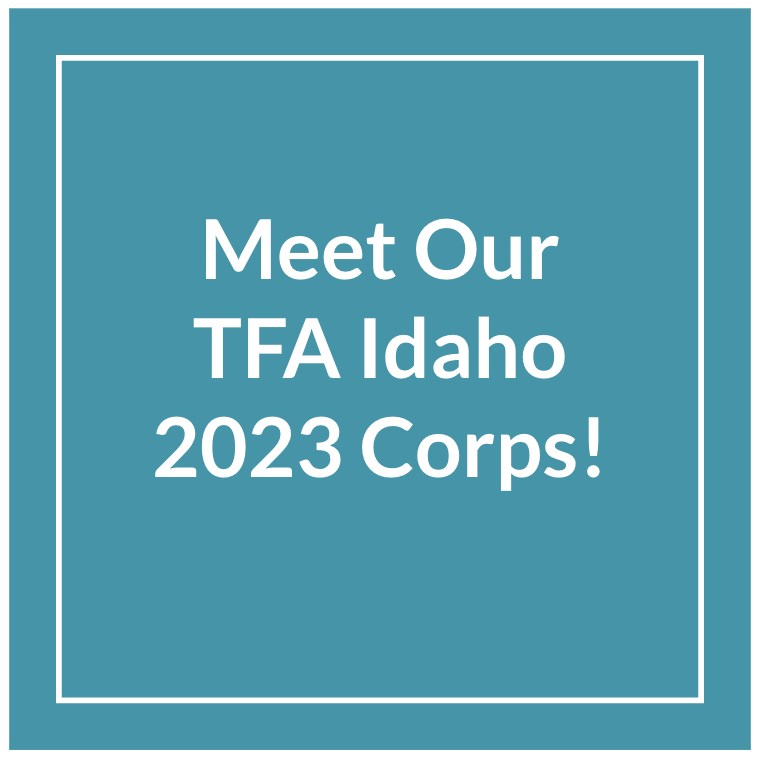 Welcoming 14 new teachers to Idaho
Click picture to meet our incoming teachers!
‹#›
Corps Member Experience
Overview of Training
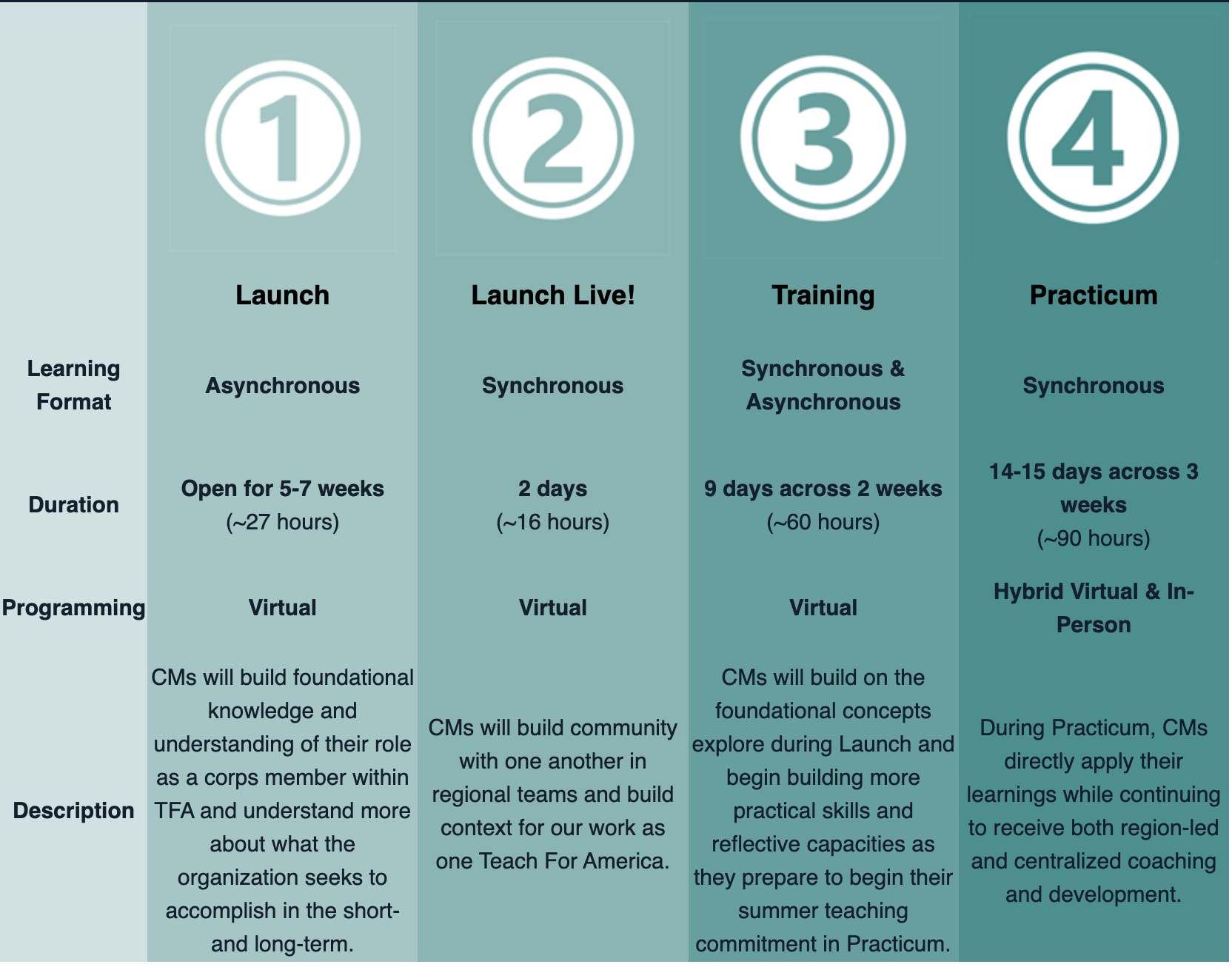 Teachers will receive ~100 hours of development prior to working with students.

“Practicum” is where teachers will apply their learning to their student teaching.
Dates
June 8-22
June 23-July 14th
‹#›
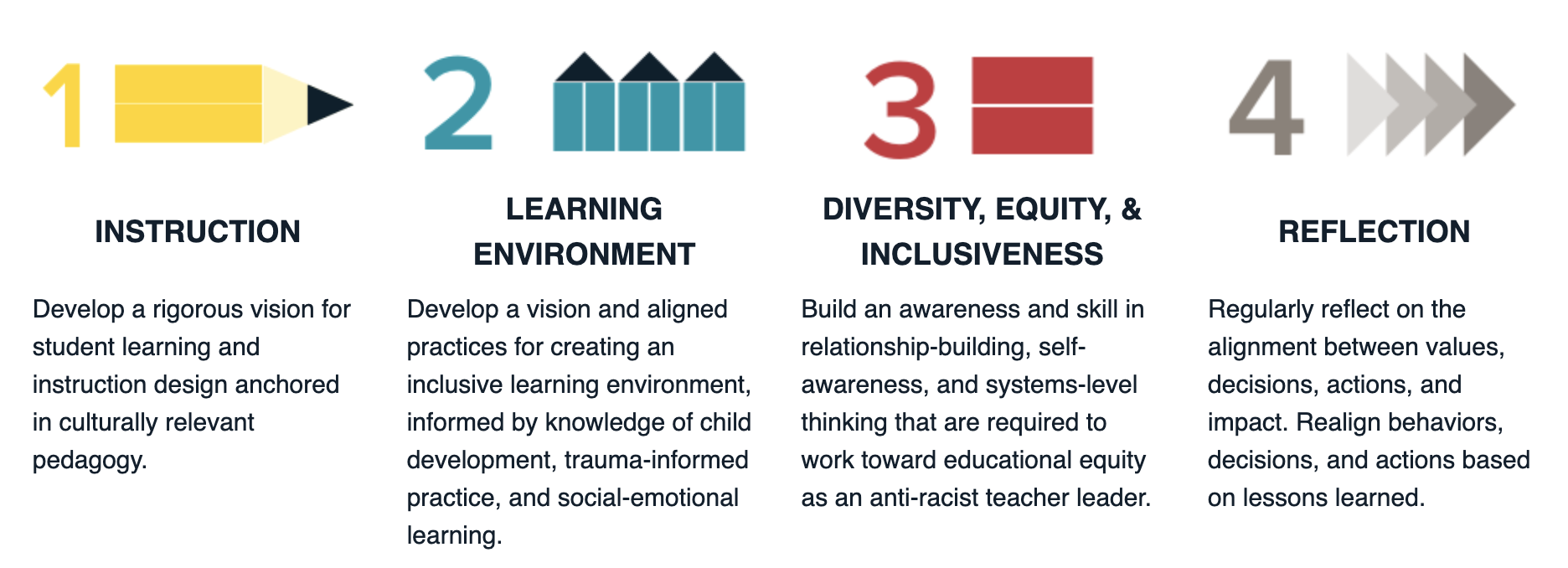 Corps Member Experience
RELATIONSHIPS
Key areas of development
‹#›
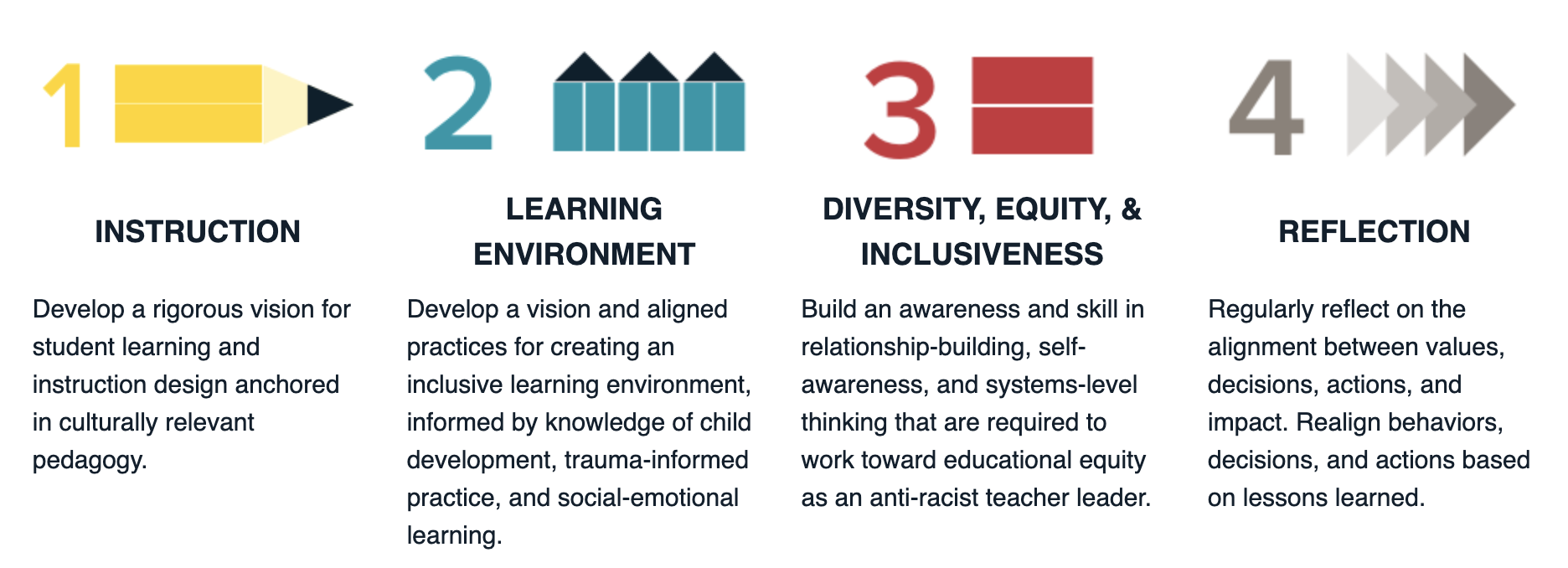 Corps Member Experience
RELATIONSHIPS
Key areas of development
‹#›
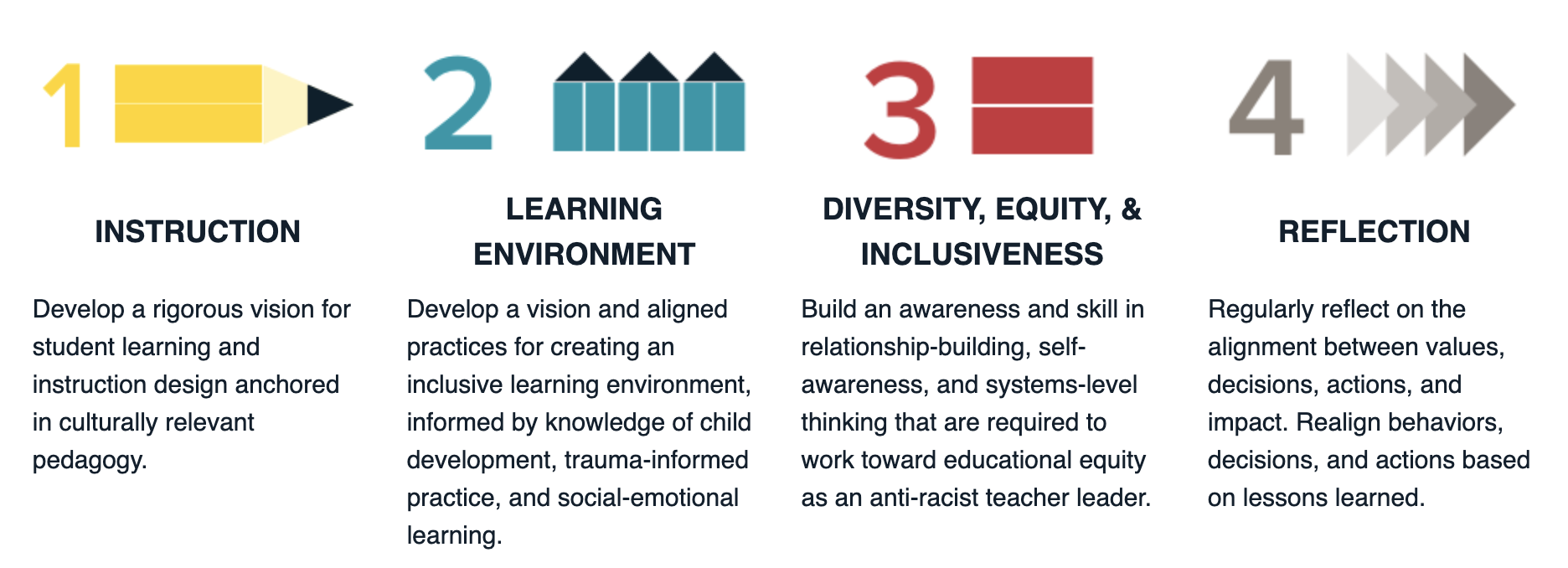 Corps Member Experience
RELATIONSHIPS
Key areas of development
‹#›
TFA’s Support of Corps Members
Summer staff dedicated to development and performance of teachers to have positive impact on student learning
School Site Director:
Drive culture of growth and development across school community
Monitoring CMs impact on students 
NSSI curriculum facilitation 

Teacher Coach x2: 
Rapid growth and improvement of instruction, learning environment and relationships with students and colleagues
Charged to partner with mentor to individualize support of teacher

Operation Specialist:
Supports logistic and operations for school site
Ensures teachers have all logistics on school site to successfully deliver instruction and engage with their development
Supports a culture of collaboration (work room, spaces for meetings/collaboration)
‹#›
Mentors Support of Corps Members
Supporting teachers to facilitate rigorous instruction
By June 16th, receive reference guide to support your ability to mentor teachers:
Provide you with curriculum material and overview of standards (NSSI for all subjects besides science) to better offer feedback and support holding teachers accountable to delivering high quality instruction
Assigned mentees and relevant information to understand their development and how you can best support
Project based learning opportunities

Meet your teachers Friday, June 23rd, in the AM!
‹#›